Omvärldsanalys och förstudie
EVA OLSSON
2019-11-20
[Speaker Notes: STRUCTOR SER MÖJLIGHETER
Vi gör det genom att tänka nytt, fritt och tillsammans. Våra signum är specialistkompetens, enkelhet och småskalighet. Detta har gjort oss till ett av Sveriges större och ledande kunskapsföretag inom samhällsbyggnadsområdet.

Gruppen består av självständiga och partnerägda konsultbolag. Max en busslast medarbetare i varje bolag innebär delaktighet och korta beslutsvägar. Alla medarbetare inom Structor är konsulter och drivs av samma vilja att se, skapa och förverkliga möjligheter.]
STRUCTORGRUPPEN 

Ledande kunskapsföretag
Konsulter i samhällsbyggnad
35 partnerägda bolag 
Drygt 500 medarbetare
Stadsutveckling
Stadsutveckling
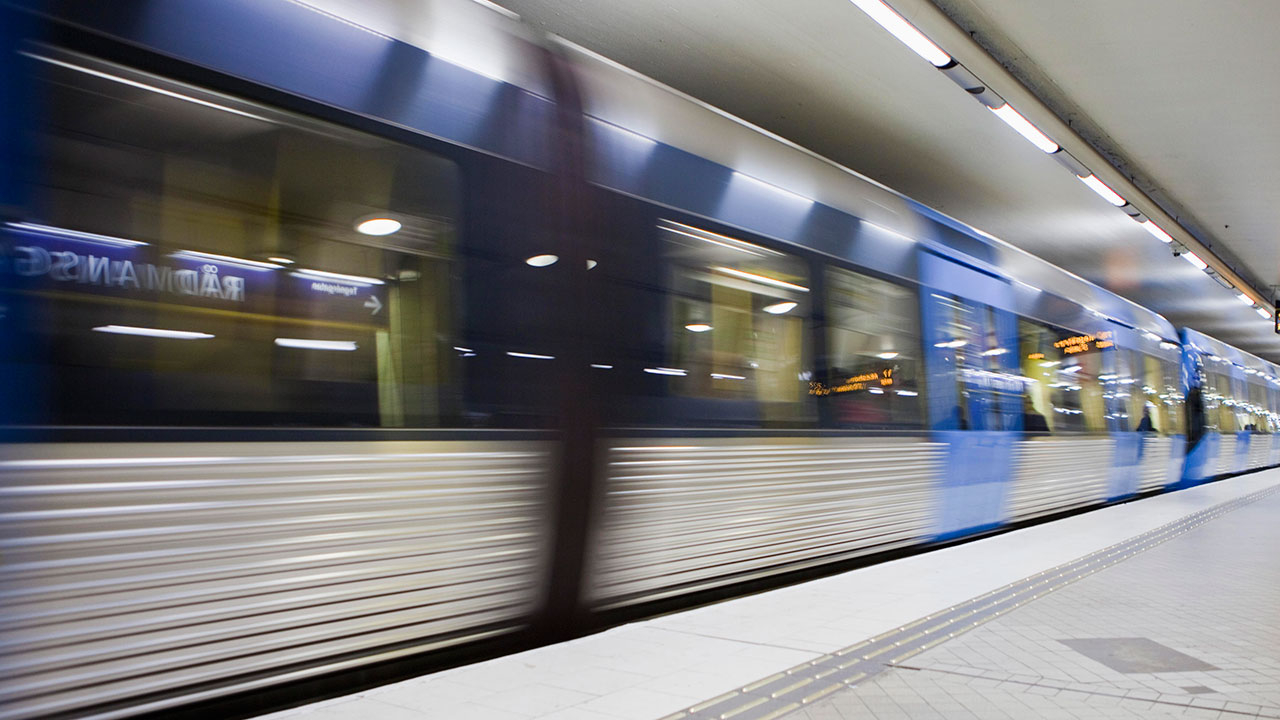 Fastighetsbildning
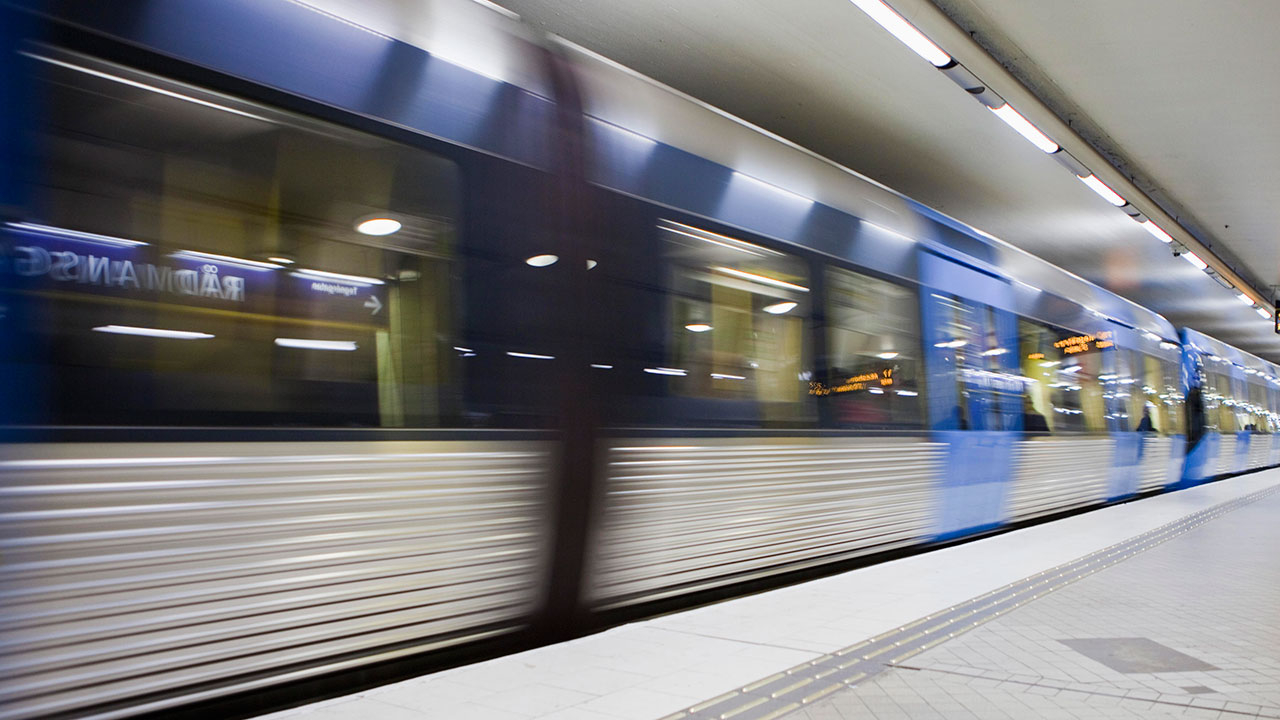 Fastighetsbildning
Fastighetsutveckling
Fastighetsutveckling
Affärsutveckling
OMvärldsanalys
Makrotrender
Regionplanering
Översiktsplan
Pågående detaljplanering
Pågående projekt
Makrotrender
Regional tillväxt
Befolkningsutveckling
Utbyggnad infrastruktur
”… kan på längre sikt omvandlas till urbana stråk och kompletteras med ny blandad bebyggelse.”
Pågående detaljplaner
1600 bostäder
Förskolor
Skola
Idrottshall
Pågående projekt
Förstudie
Fastighetsrättslig utredning
Omvärldsanalys
Ekonomiska utredningar 
Verksamhetsplan
resultat av förstudien
Utveckla fastighet och verksamhet i synergi med omvärlden
Välj lokaliseringar där värdet för verksamheten blir som störst
Avveckla eller ändra fastigheter för skapa värde till verksamheten eller minska kostnader
EVA OLSSON
Telefon: 070-693 30 68
E-post: eva.olsson@structor.se
STRUCTOR PROJEKTUTVECKLING
Solnavägen 4, 113 65 Stockholm
Växel: 08-545 556 30
www.structor.se, Instagram, Facebook, LinkedIn
Organisationsnummer: 556636-0037